01.06.2020_j.angielski_IIBSIPowtórzenie: Prezent Simple-budowa i stosowaniePomoce:- prezentacja Power Point;- podręcznik FOCUS 1 (str 22-23);Co powinnismy umieć:- budować zdania twierdzące/pytające/przeczące w czasie Present Simple.
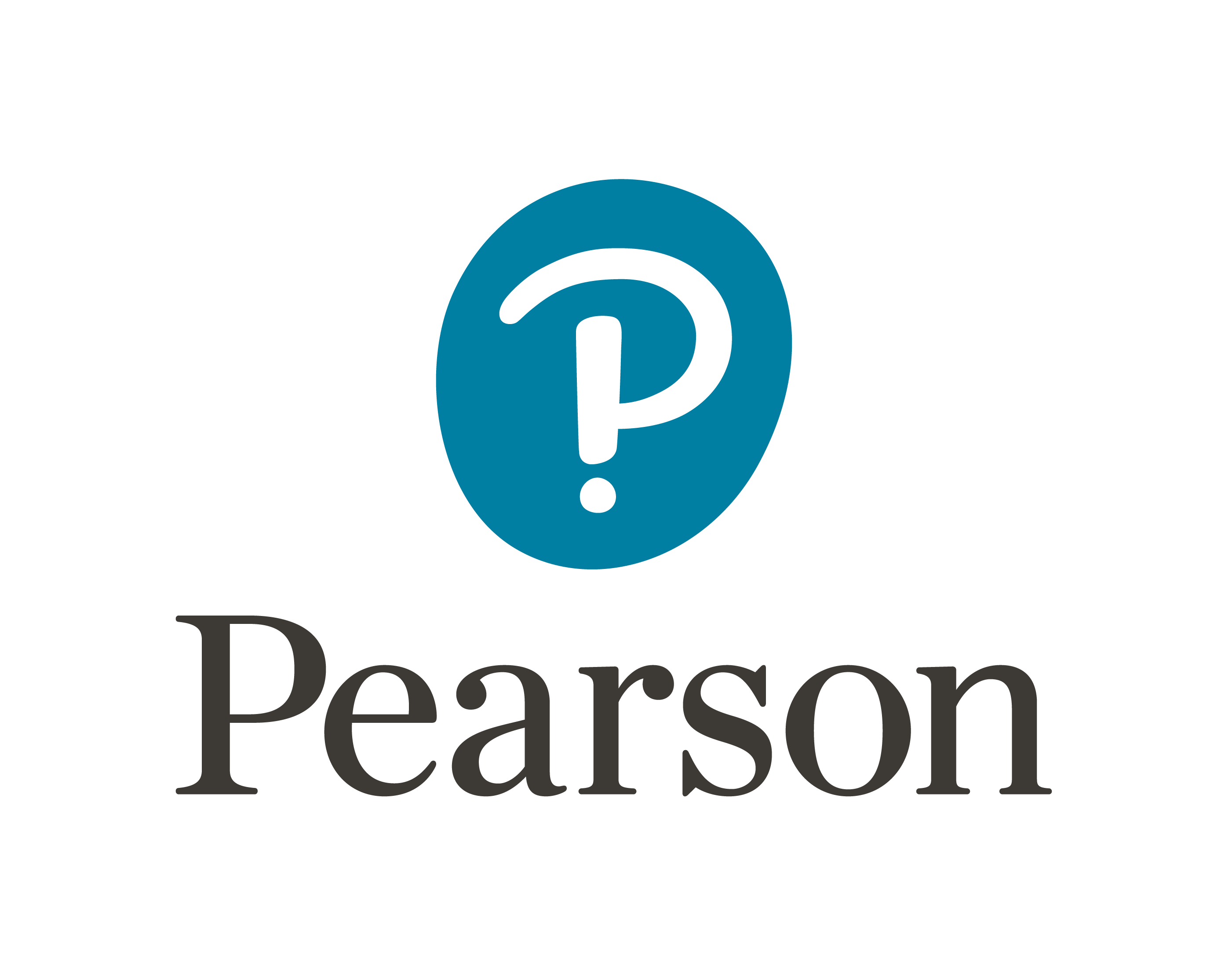 GrammarA2present simple
Recommended for:
Gold Experience
Focus
High Note
2019
2
The present simple
Let’s look at:
When do we use the present simple?
How do we make sentences in the present simple?
Adverbs of frequency – how and when do we use them?
When do we use the present simple?
Copyright © 2019 by Pearson Education      Gold Experience | Focus | High Note
Function: When do we use the present simple?
I work every Saturday afternoon in a shop, so I usually do exercise in the mornings.
1. I work every Saturday afternoon.
2. I usually do exercise in the mornings.
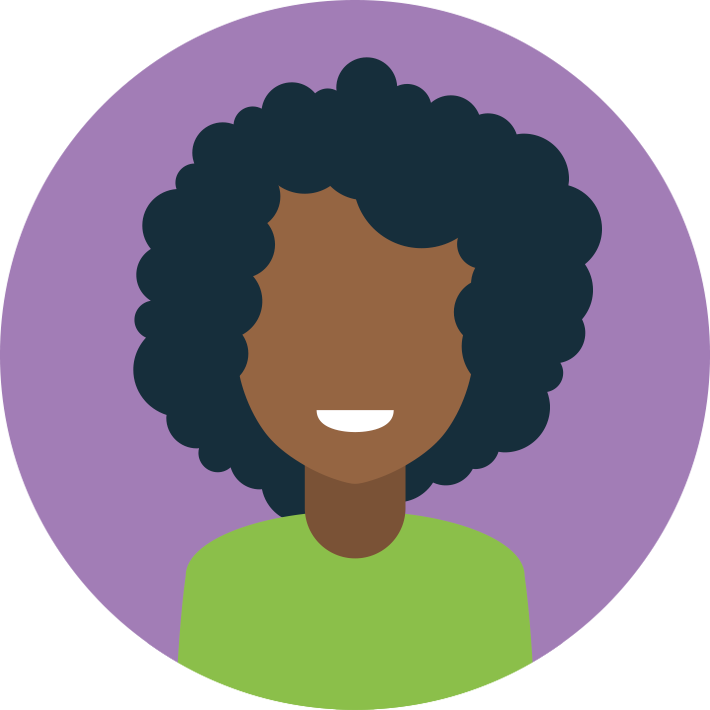 I work every Saturday afternoon in a shop.
Which action describes something that is always (or usually) true?
Look at what the girl says. She talks about two actions. Which are they?
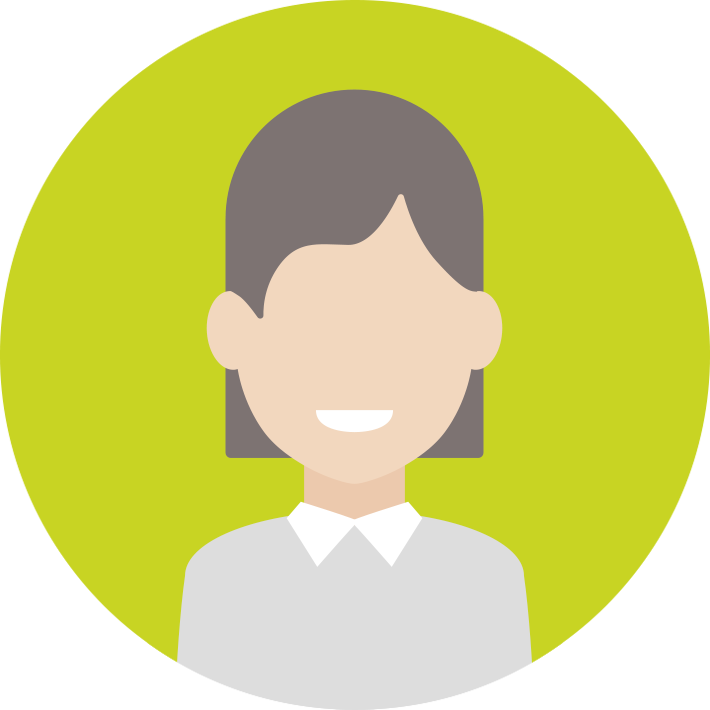 I usually do exercise in the mornings.
Which action describes a habit or routine?
Copyright © 2019 by Pearson Education      Gold Experience | Focus | High Note
Function: When do we use the present simple?
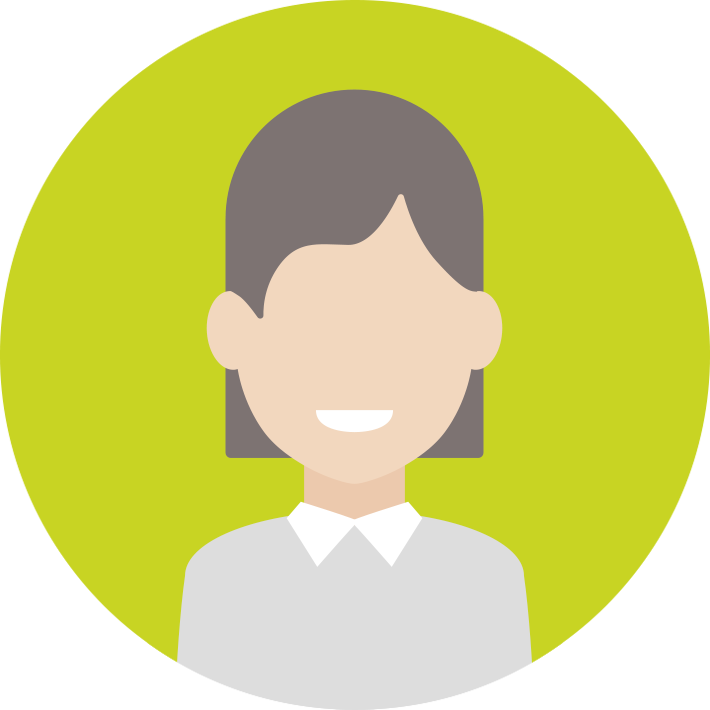 1. For something that is usually or always true.
I work every Saturday afternoon in a shop.
This is something that is true. It’s a fact.
2. For routines and habits (often with adverbs of frequency).
I usually do exercise in the mornings.
Usually is an adverb of frequency. It tells us how often the girl does exercise. More on these later…
How do we make sentences in the present simple?
Copyright © 2019 by Pearson Education      Gold Experience | Focus | High Note
Form: present simple in positives, negatives and questions
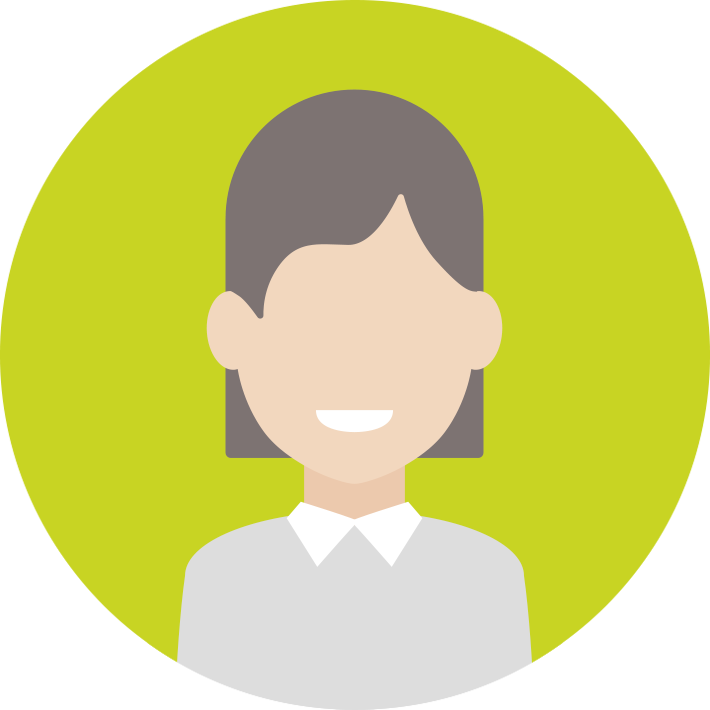 Look at the examples and complete the patterns for the positive, negative and question forms with the boxes below.
Copyright © 2019 by Pearson Education      Gold Experience | Focus | High Note
Form: present simple in positives, negatives and questions
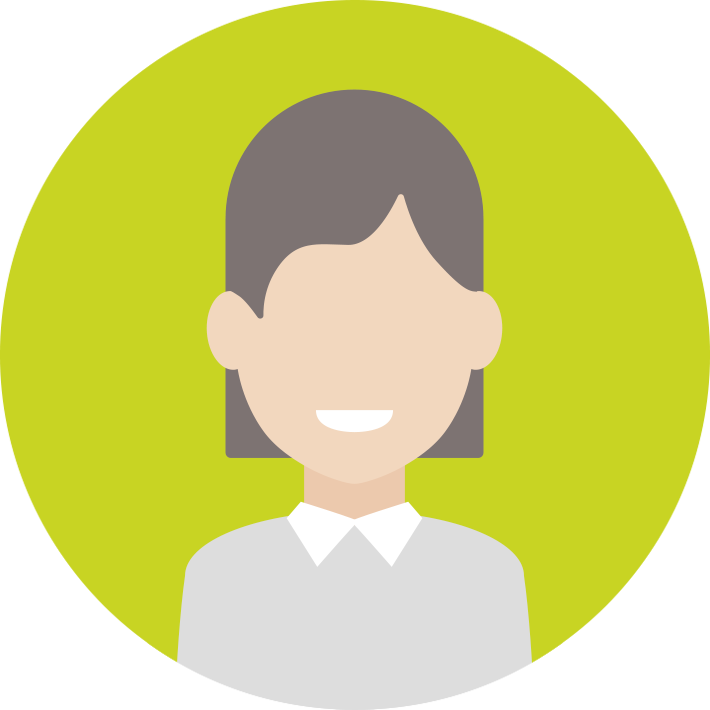 Look at the examples and patterns for the positive, negative and question forms again.
With which person (I, you, he/she/it, we, they) do we add -s/-es/-ies to the verb in the positive?
Third person singular: he/she/it
With which person (I, you, he/she/it, we, they) do we use the auxiliary does instead of do in negatives and questions?
Third person singular: he/she/it
Copyright © 2019 by Pearson Education      Gold Experience | Focus | High Note
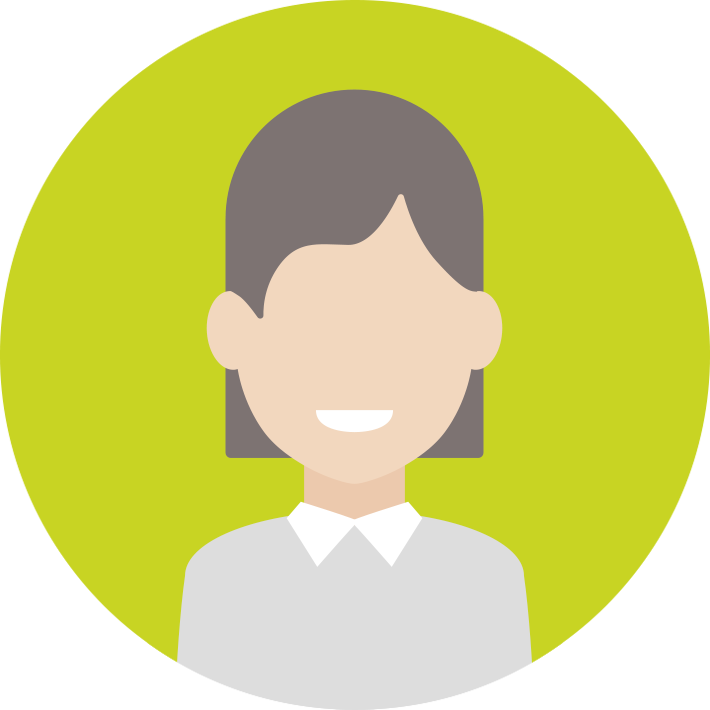 Form: present simple in positives, negatives and questions
We only change or add to the verb in the present simple in the third person singular (he/she/it).
But here we add an -s. ‘He works in a bakery.’
No change to the verb!
Look! ‘I work in a shop.’ ‘They work in a shop.’ ‘You work in a shop.’
In the negative and question form in the third person singular (he/she/it), we use doesn’t/does not/does.
The infinitive of a verb is the form you find in a dictionary, e.g. eat, drink, work.
Some questions (yes/no questions) don’t have a question words.
Copyright © 2019 by Pearson Education      Gold Experience | Focus | High Note
Things to consider…
We now know that in the positive in the third person (he/she/it), we add -s, -es, or -ies.
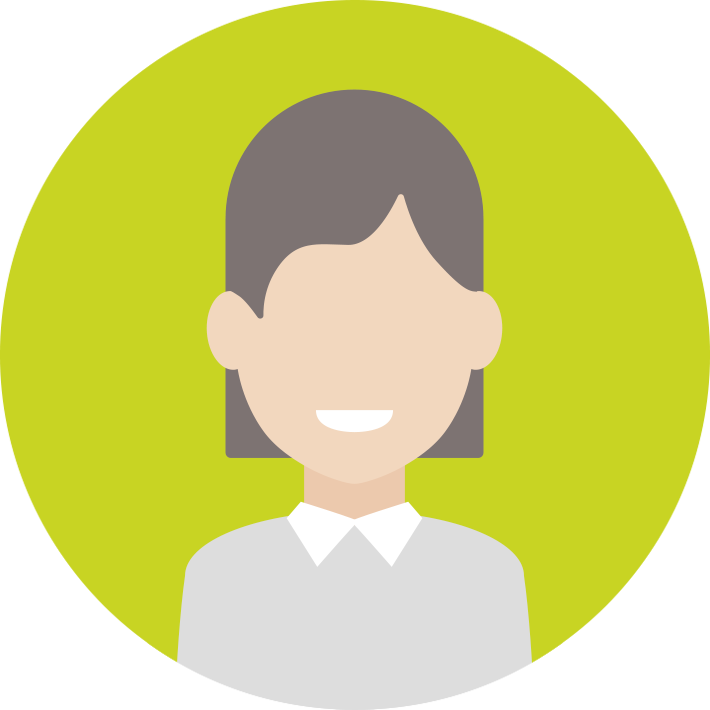 …but when do we add -s, 
-es or -ies? It depends on the spelling of the verb. Look…
Adverbs of frequency: when do we use them?
-y
-y
consonant
consonant
Copyright © 2019 by Pearson Education      Gold Experience | Focus | High Note
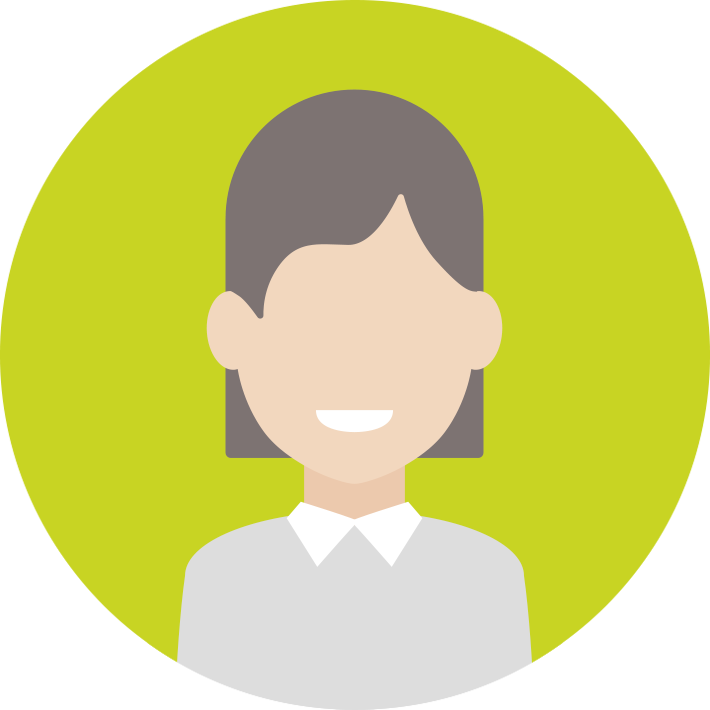 Function: adverbs of frequency
Adverbs of frequency tell us how often or frequently we do something. For example, ‘I usually do exercise everyday.’
100%
Usually is an adverb of frequency. It tells us how often the girl does exercise.
not often
Frequency
50%
always
not usually
sometimes
Look at the example of usually on the scale of frequency. Now put the other adverbs of frequency on the scale.
often
0%
never
usually
Copyright © 2019 by Pearson Education      Gold Experience | Focus | High Note
Function: adverbs of frequency
Adverbs of frequency tell us how often or frequently we do something.
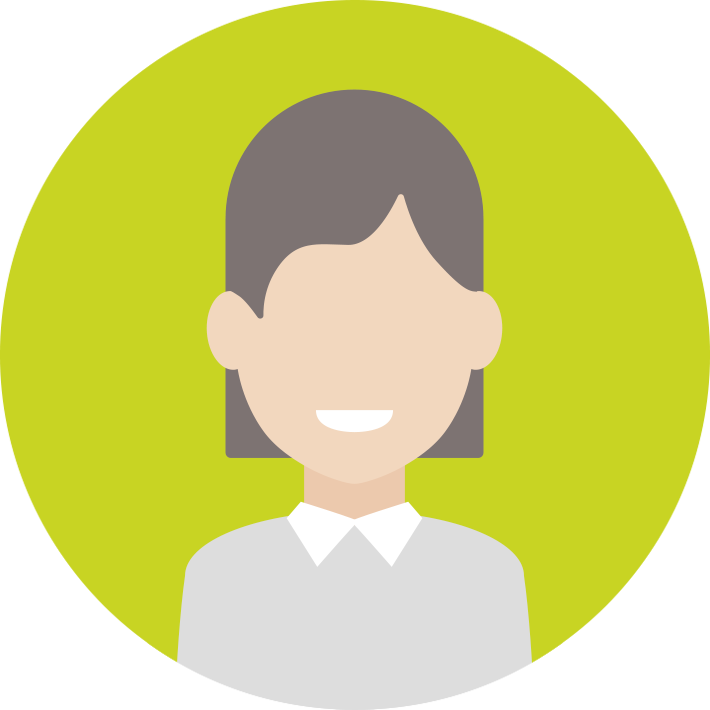 I always read before bed.
Adverbs of frequency are very common in the present simple.
100%
I usually read before bed.
I often read before bed.
I sometimes read before bed.
Frequency
50%
The adverbs not often and not usually are negative, so we must use the auxiliary verb don’t or doesn’t.
I don’t often read before bed.
I don’t usually read before bed.
I never read before bed.
0%
Adverbs of frequency: how do we use them?
Copyright © 2019 by Pearson Education      Gold Experience | Focus | High Note
Adverbs of frequency: word order
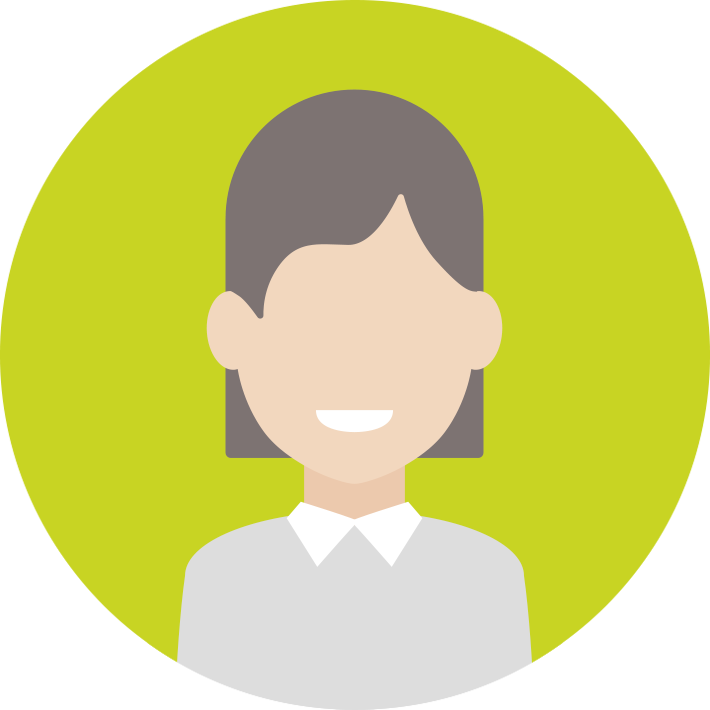 Now we know when to use adverbs of frequency, but how do we use them?
Look at this example. Where in the sentence (position 1, 2, 3, or 4) do we put the adverb of frequency?
always
She          is         late.
3
4
1
2
Position 3
always
He            arrives          late.
4
3
1
2
How about with this example? Which position now?
Position 2
Copyright © 2019 by Pearson Education      Gold Experience | Focus | High Note
Adverbs of frequency: word order
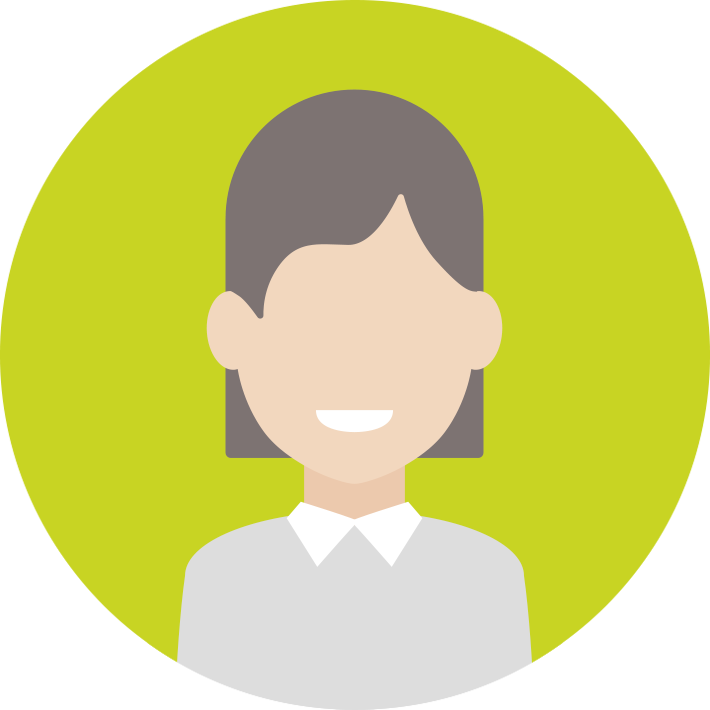 1. After the verb to be.
    e.g. She is always late.
           Tim is never on time.
Usually and sometimes can also go at the beginning of the sentence, e.g. ‘Sometimes I arrive late.’
2. Before any other verbs.
    e.g. He always arrives early.
 	    Mary sometimes travels for work.
Let’s practise!
Copyright © 2019 by Pearson Education      Gold Experience | Focus | High Note
Practice activities
All of these examples have errors. Correct them and explain why.
don’t live
lives
lives
1. My brother and sister doesn’t live in London. My brother live in Cambridge and my sister live in Brighton.
is always
enjoys
2. Angela always is happy at work. She enjoy working with animals.
Do
doesn’t eat
3. A: Does Fred and Carl like spaghetti bolognese? B. No. Carl no eat meat.
go
usually go
4. A. How often do you goes to the cinema? B: I go usually once a week.
works
speaks
5. Laura is speaking three languages: French, English and German. She work for the UN.
am usually
don’t often
6. I not often go out on Mondays because I usually am tired.
Copyright © 2019 by Pearson Education      Gold Experience | Focus | High Note